RF parameters table update .
Gennady Romanov
2nd Harmonic cavity meeting
May 25, 2017
The model
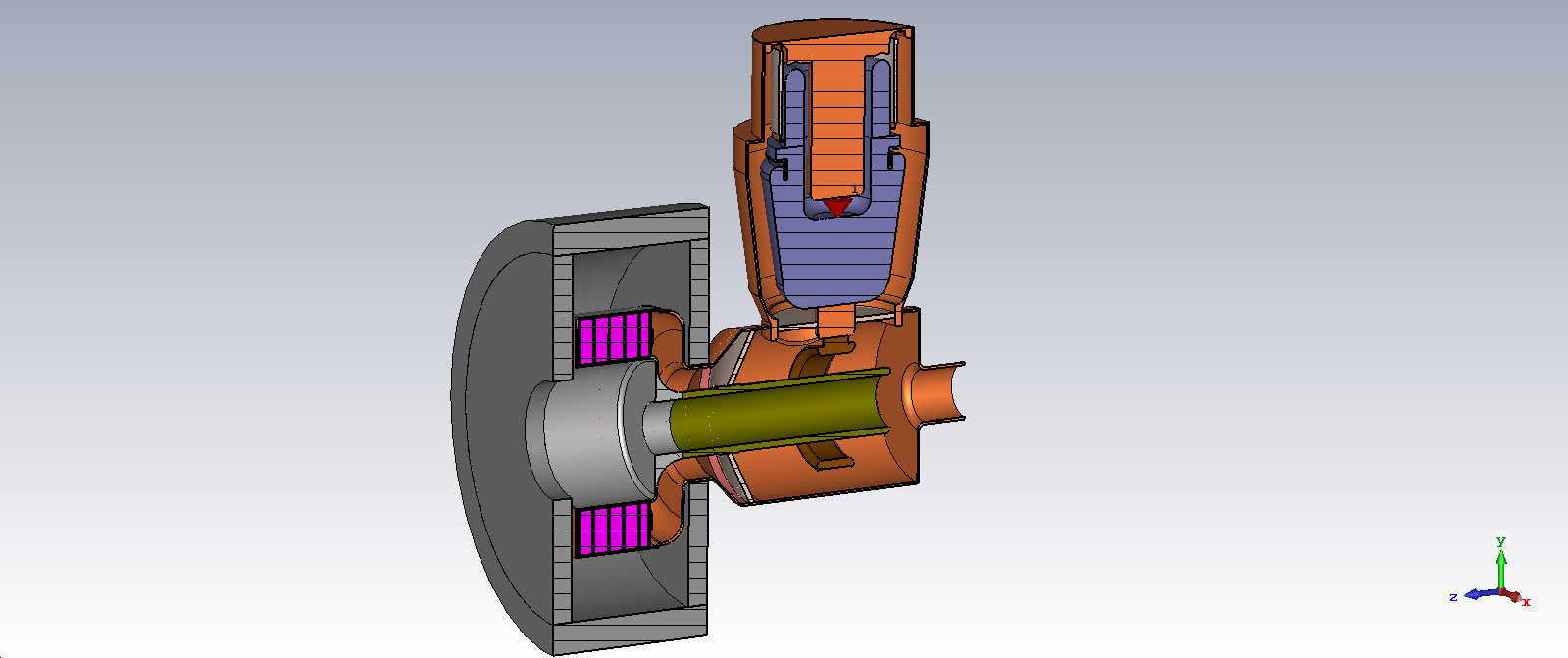 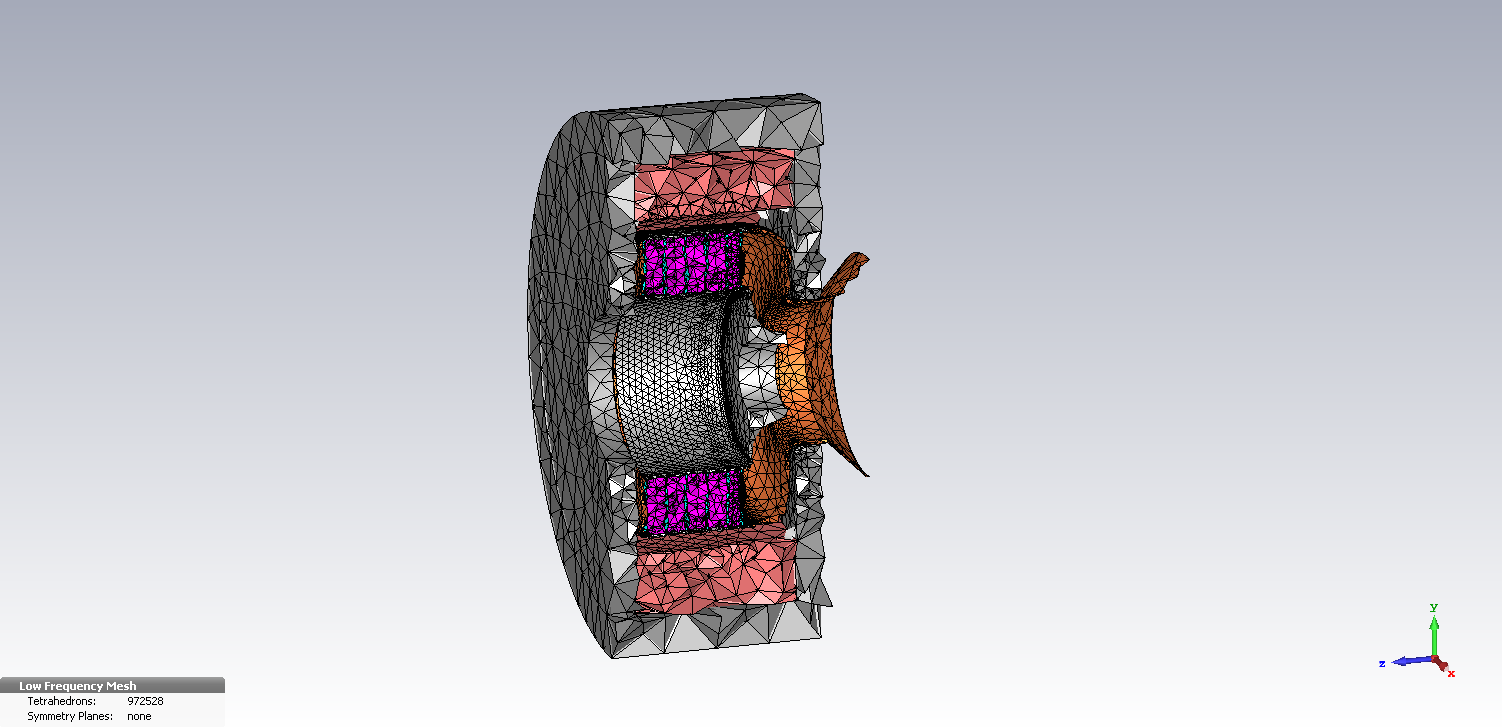 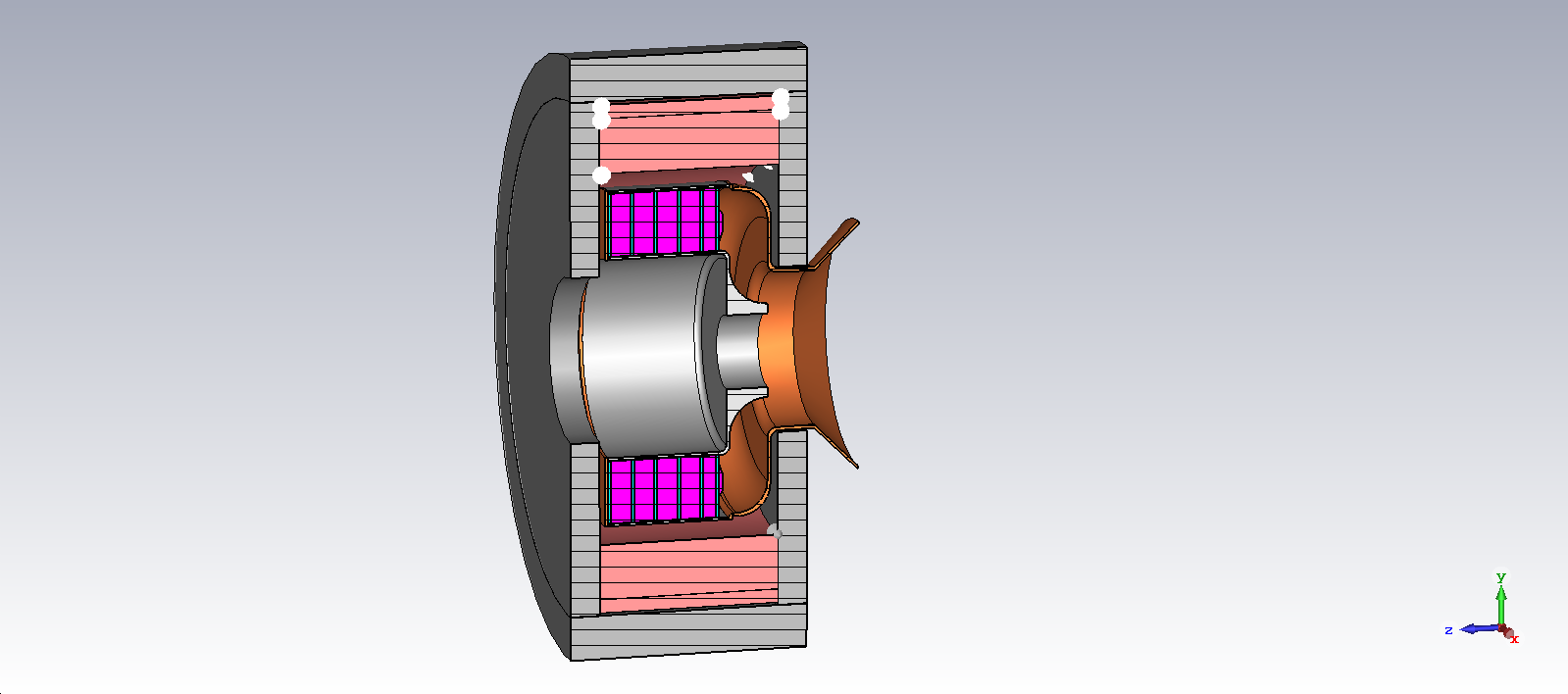 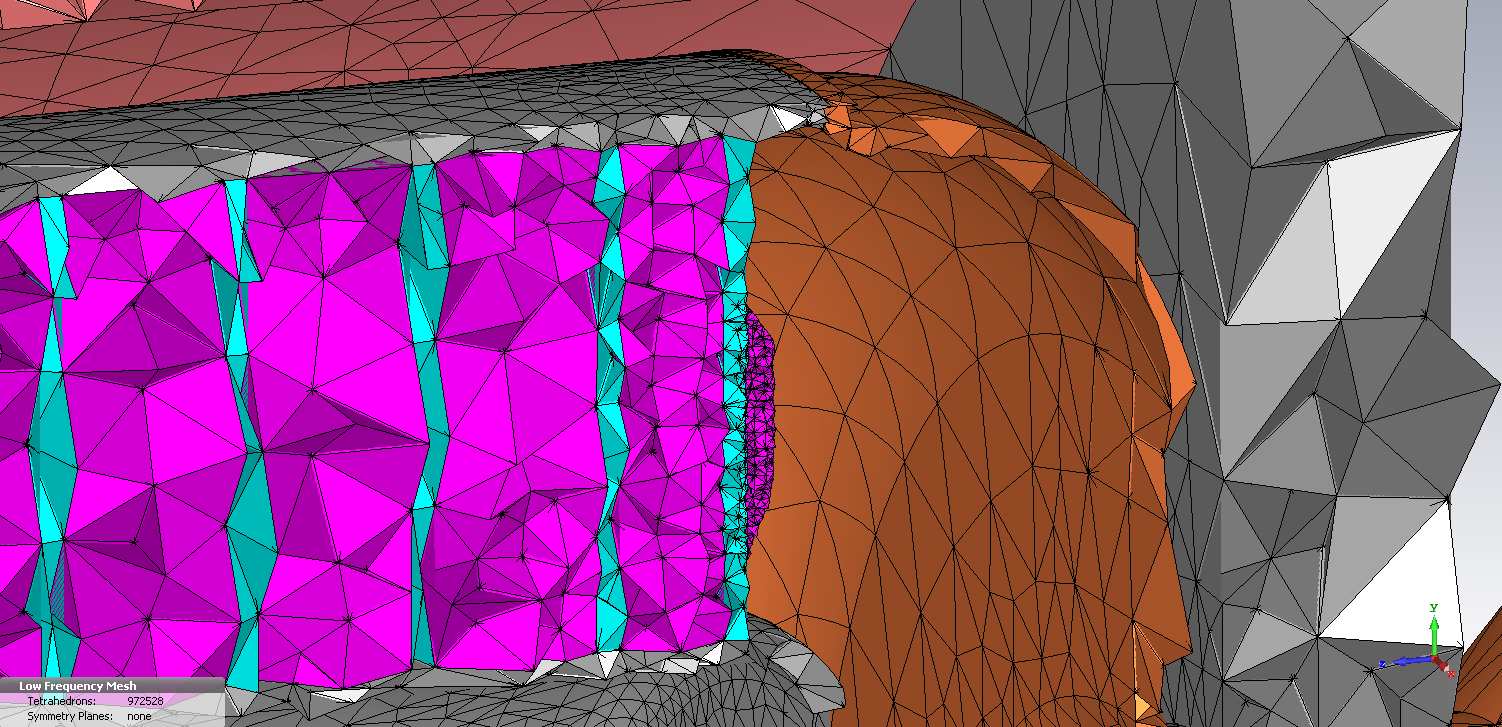 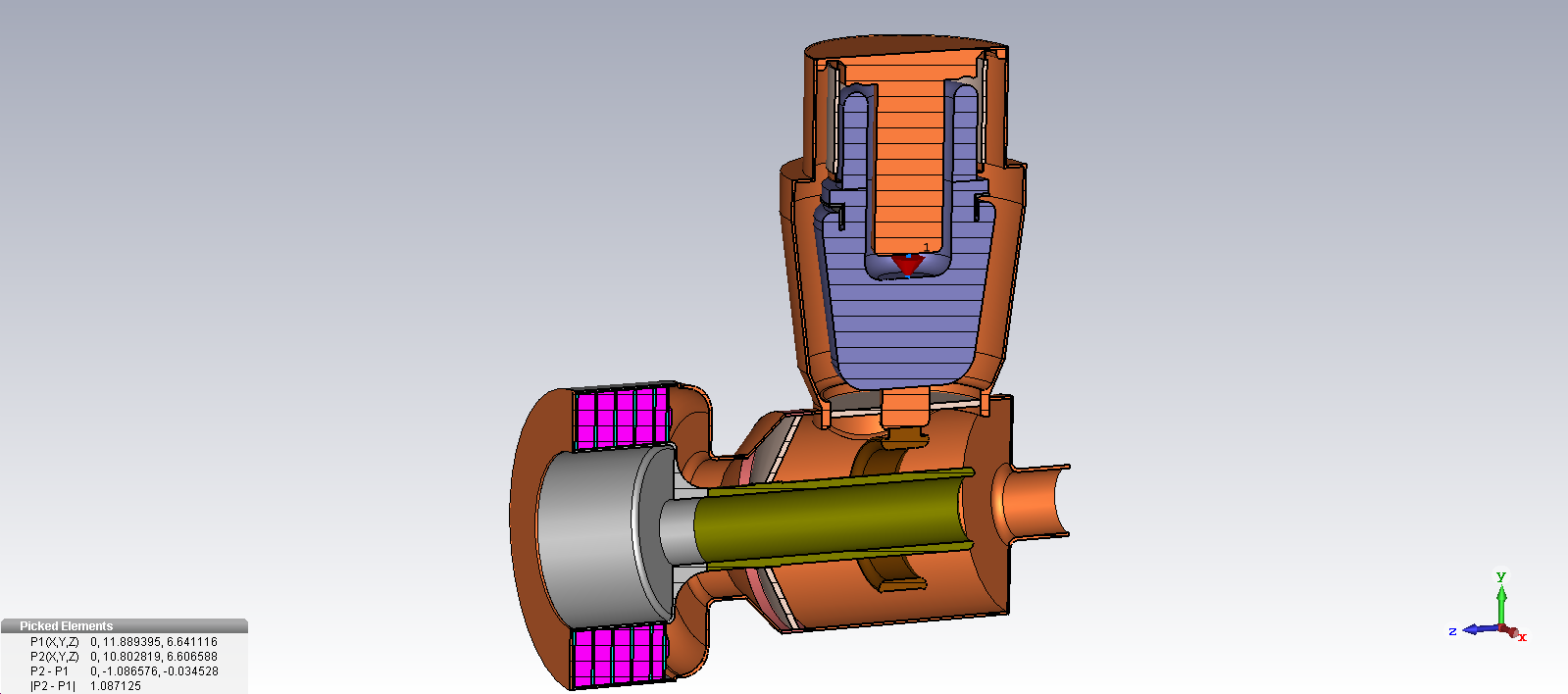 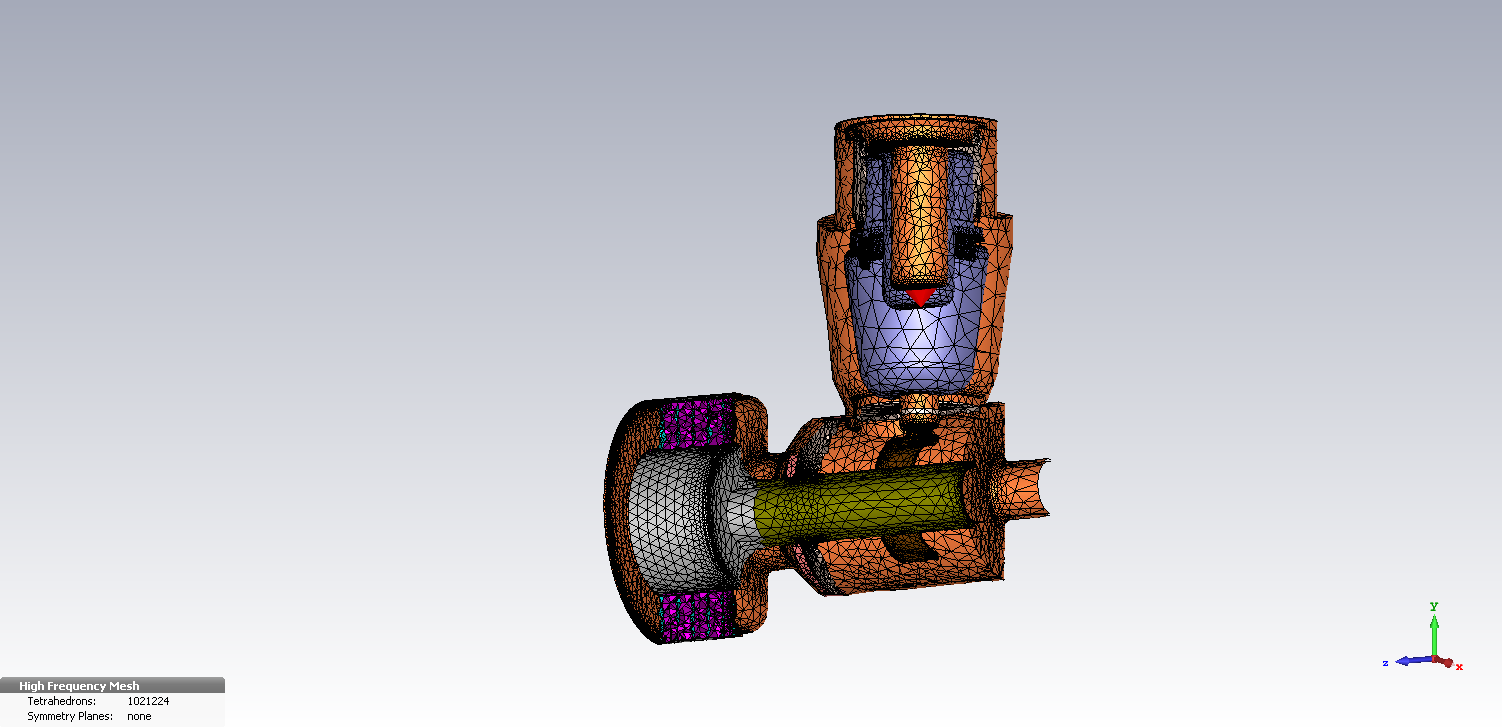 0.8-1 M tetrahedrons
Three models, three datasets, two meshes.
Direct solver – often reaches operating memory limit.
Iterative solver – longer simulation.
1-2 M tetrahedrons
2
Gennady Romanov| RF parameters table update
25/V-2017
Q factor problem in FD
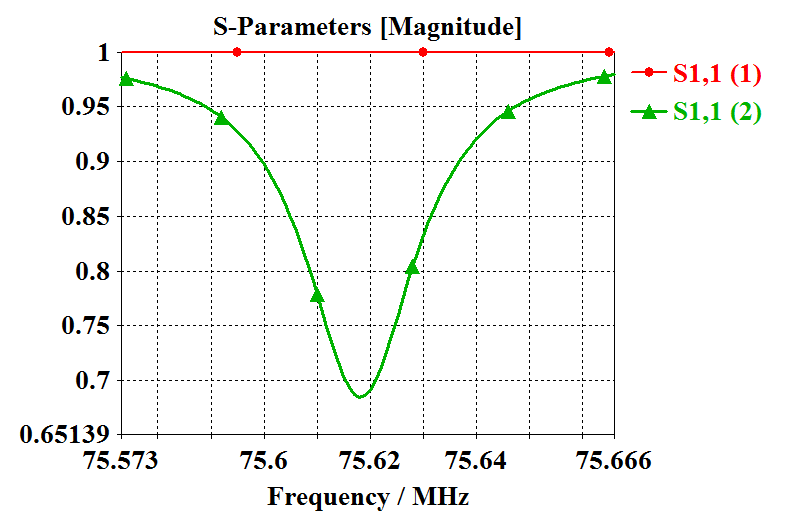 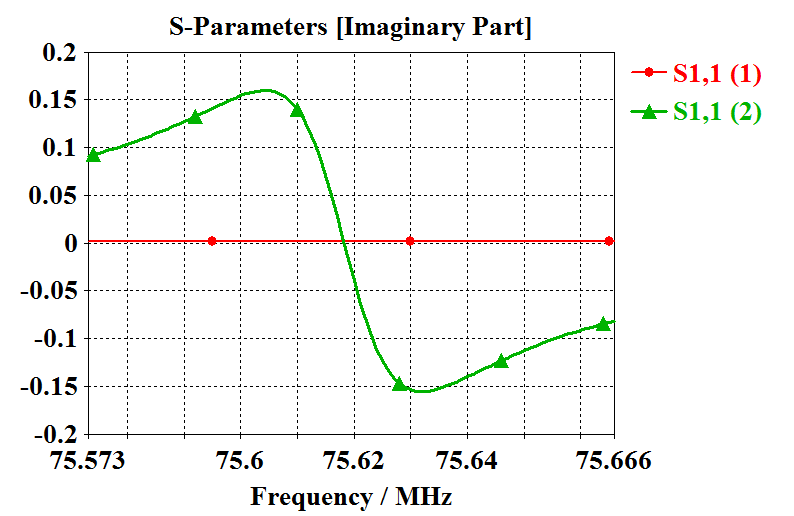 FD has a macro that calculates loaded Qmacro , using S11(f) curve. It’s not very accurate, but reliable
3
Gennady Romanov| RF parameters table update
25/V-2017
Tuning curve and shunt impedance
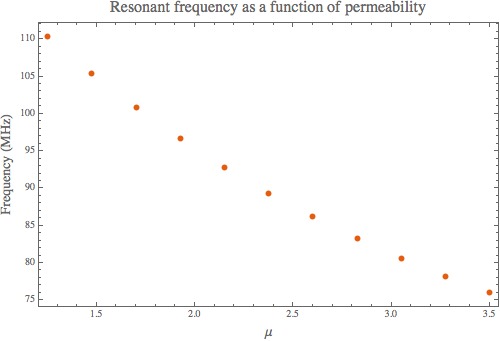 |H|
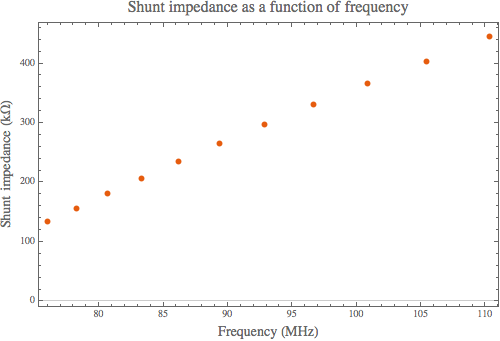 4
Gennady Romanov| RF parameters table update
25/V-2017
Rsh/Q and Q
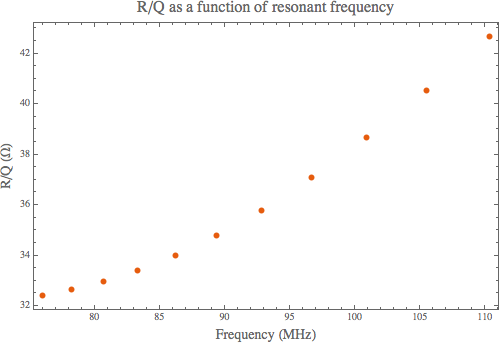 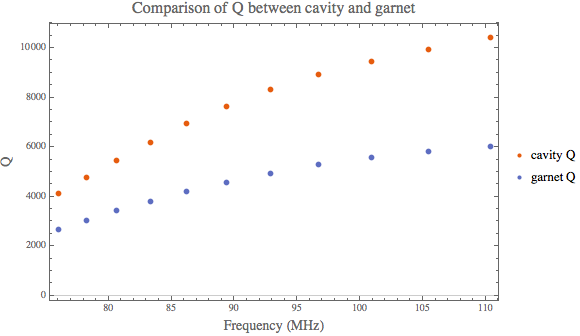 ?
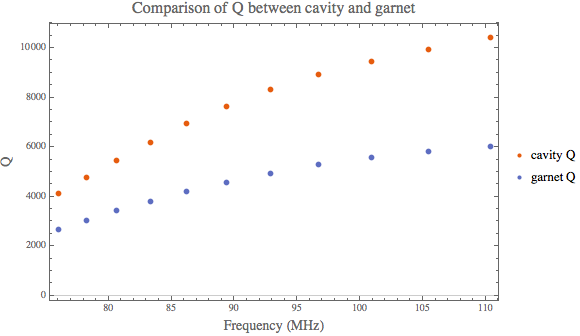 5
Gennady Romanov| RF parameters table update
25/V-2017
Step up ratio and Z11
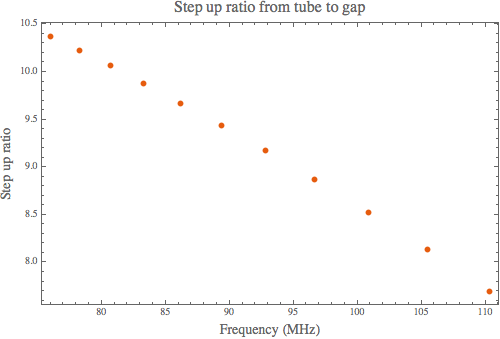 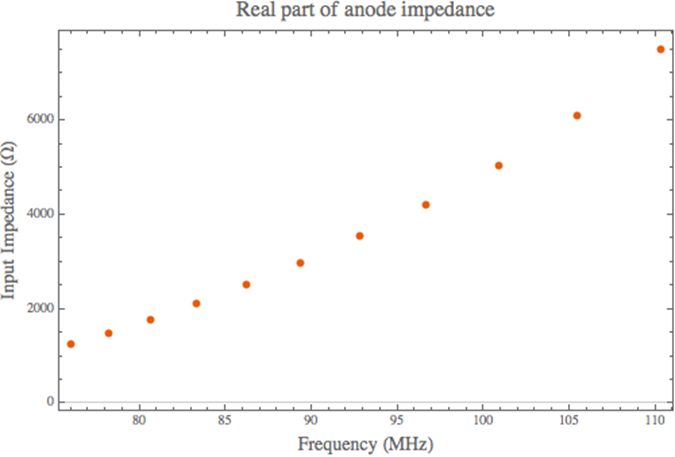 6
Gennady Romanov| RF parameters table update
25/V-2017
Pick up electrodes
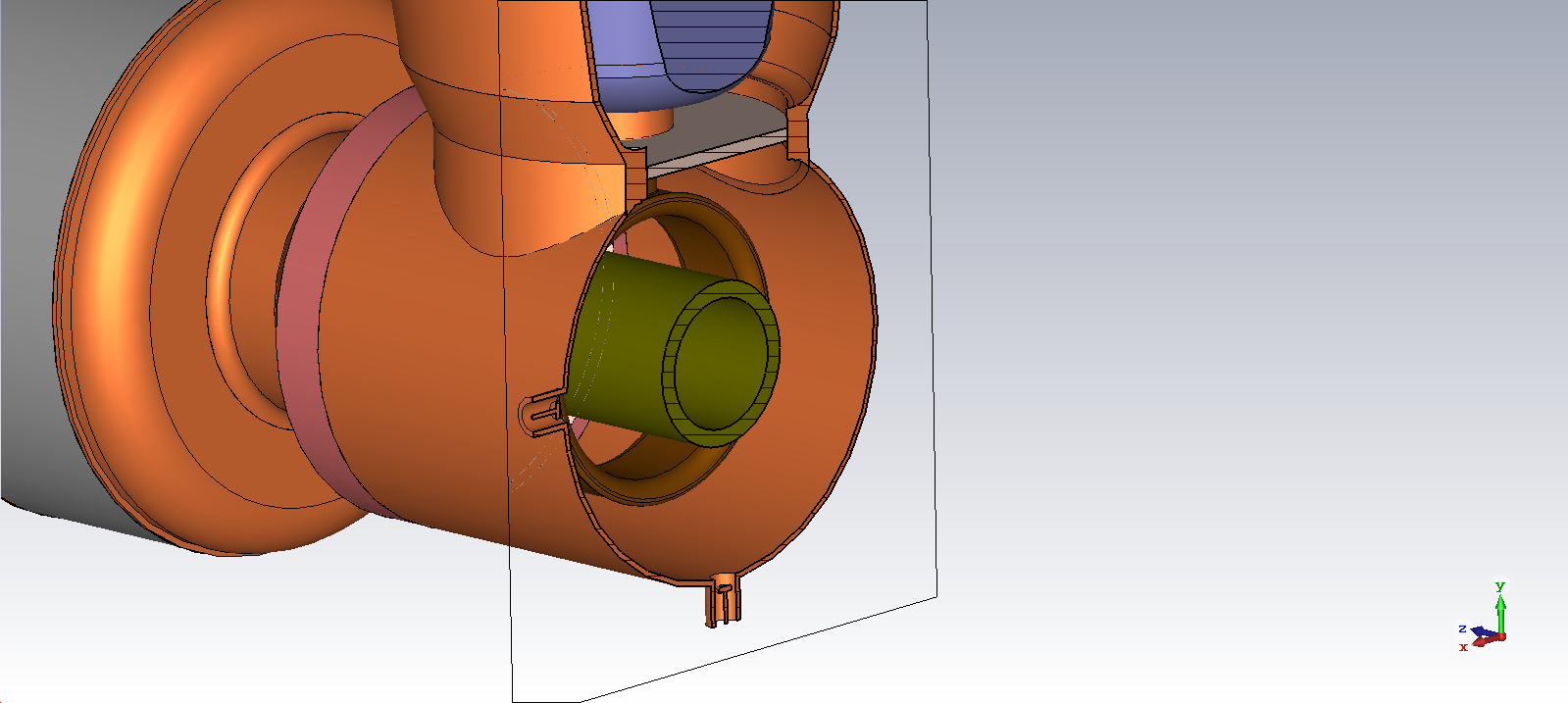 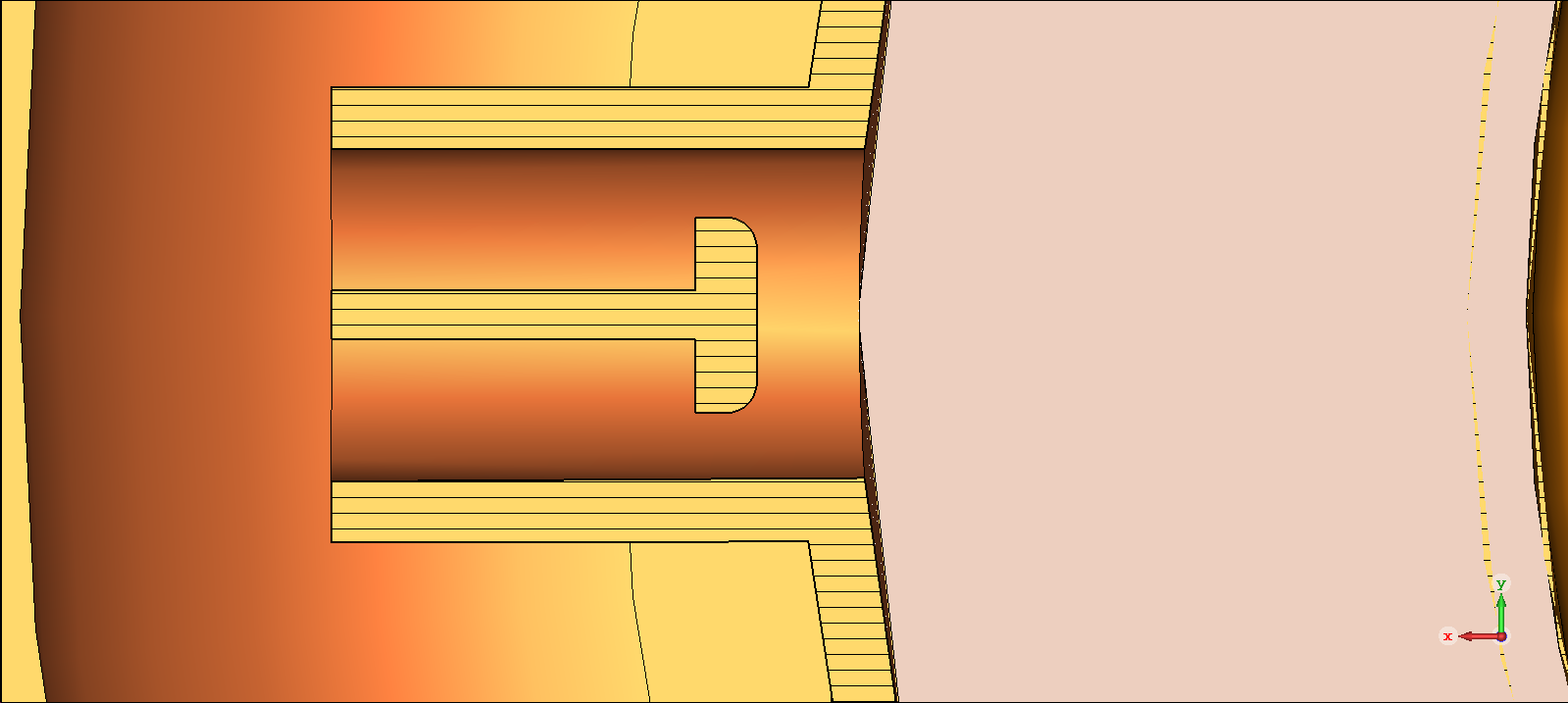 1.66”
0.4”
0.1”
No field disturbance, no frequency shift. To evaluate coupling the exact dimensions are needed.
7
Gennady Romanov| RF parameters table update
25/V-2017